МКОУ «Богородская школа №8»»
ИСПОЛЬЗОВАНИЕ МЕТОДА ПРОЕКТОВ НА УРОКАХ ЧТЕНИЯ И ПИСЬМА В КООРЕКЦИОННОЙ ШКОЛЕ2012-2013 уч.г.
ПОНЯТИЕ «МЕТОДА ПРОЕКТОВ»
Проект (от латинского projectus – выдвинутый вперед) – это разработка замысла, идеи, детального плана того или иного практического продукта.
Проект
Метод проектов – совокупность приемов, операций овладения определенной областью практического или теоретического знания в той или иной деятельности.
Этапы проектирования:
I этап: подготовительный (этап мотивации, целеполагания, планирования, принятия решений)

II этап: основной (этап выполнения проекта)

III этап: заключительный (этап защиты, проверки и оценки результатов)
Использование проектной методики на уроках чтения и письма в коррекционной школе
Проект по чтению и развитию речи «Мир вокруг нас»;
Проект по письму и развитию речи «Правила русского языка»;
Проект по чтению и развитию речи «Расскажем нашим детям о войне»
Паспорт проекта  «Мир вокруг нас»
Тема проекта: «Произведения отечественной литературы о животных, природе»
Цель проекта: Знакомство с произведениями отечественной литературы о природе, животных     через проектную деятельность.
Задачи: 
      образовательные – расширение и углубление знаний о произведениях      отечественной литературы о природе, животных; 
      развивающие – развитие мыслительной деятельности, творческих способностей, коммуникативных навыков, наблюдательности, любознательности;
      воспитательные – воспитание бережного отношения к природе, осознание значимости природы в жизни человека; воспитание таких качеств личности, как самостоятельность, целеустремленность, ответственность, инициативность, настойчивость. 
Сроки реализации проекта: краткосрочный.
Участники проекта: учащиеся 7 класса Г, учитель чтения и письма.
Место реализации: МКС(К)ОУ «Богородская школа 8 вида». 
Планируемый результат: 
Развитие самообразовательной активности учащихся, их коммуникативных и личностных качеств. Воспитание любви к природе, животным через обзорное ознакомление с произведениями отечественной литературы. 
Форма презентации: защита проекта перед учащимися класса, выставка книг. 
Виды продукта: «книжки-малышки» о животных
Содержание проекта  «Мир вокруг нас»
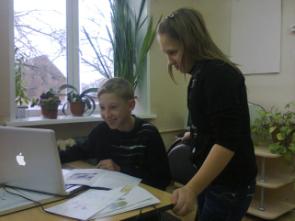 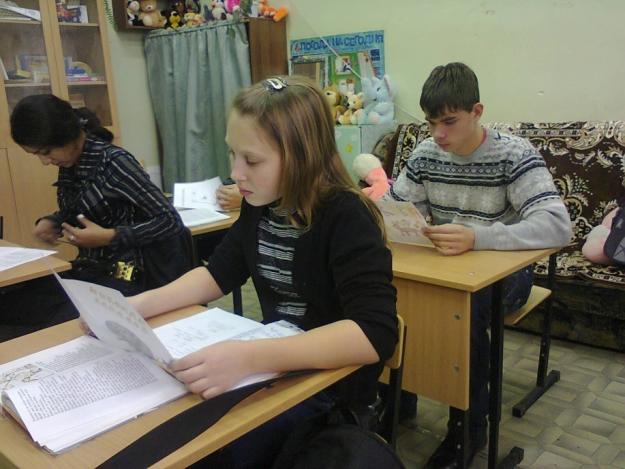 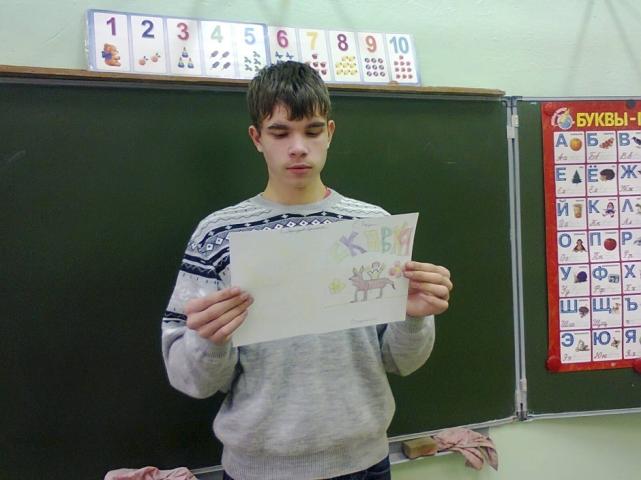 Выставка книг
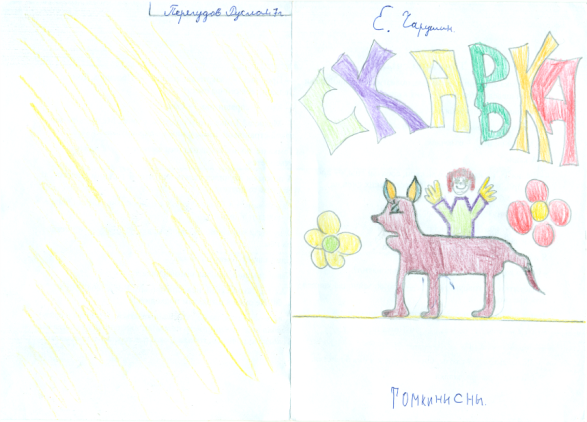 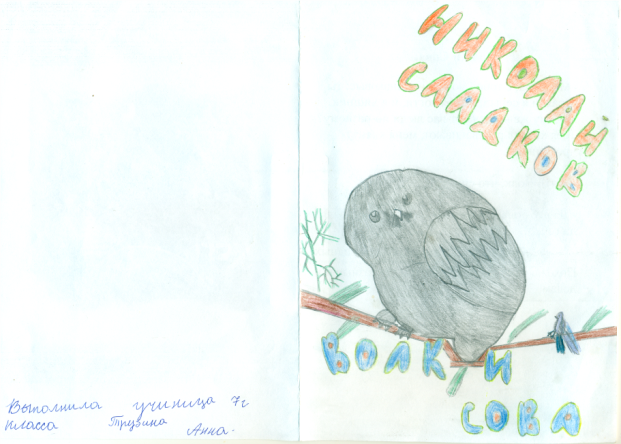 Паспорт проекта  «Правила русского языка»
Тема проекта: «Рабочая тетрадь по основным правилам русского языка» 
Цель проекта: Создание рабочей тетради для применения на уроках письма и развития речи с целью облегчения написания слов по изучаемым орфограммам, осуществления разборов слов и предложений.
Задачи: 
      образовательные – систематизация основных правил русского языка;  
      развивающие – развитие мыслительной деятельности, умений применять основные правила на практике, наблюдательности, любознательности; 
      воспитательные – воспитание таких качеств личности, как самостоятельность, инициативность, настойчивость.  
Сроки реализации проекта: 2012-2013уч.г.
Участники проекта: учащиеся 8 класса, учитель чтения и письма.
Место реализации: МКС(К)ОУ «Богородская школа 8 вида».
Планируемый результат: Развитие умений учащихся формулировать правила и применять их на практике, навыков самоконтроля, 
Форма презентации: защита рабочих тетрадей по русскому языку.
Виды продукта: рабочие тетради
Содержание проекта  «Правила русского языка»
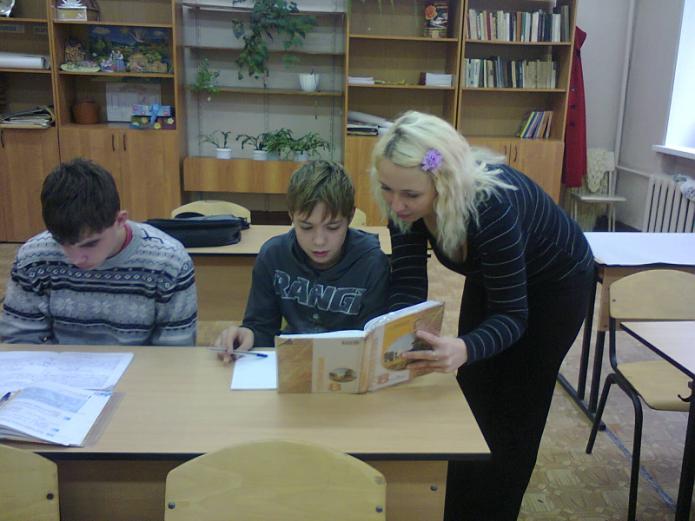 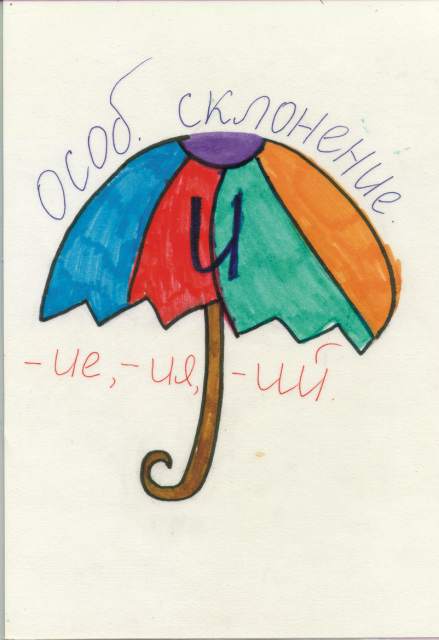 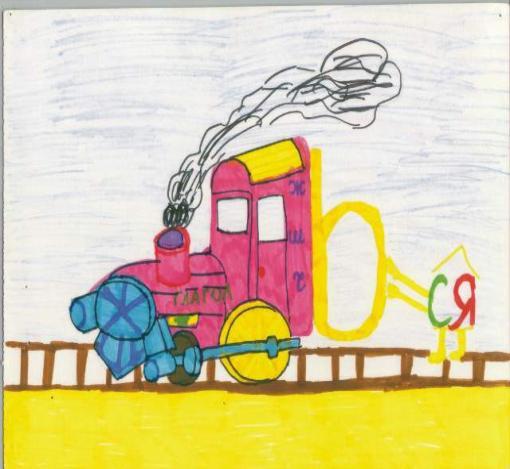 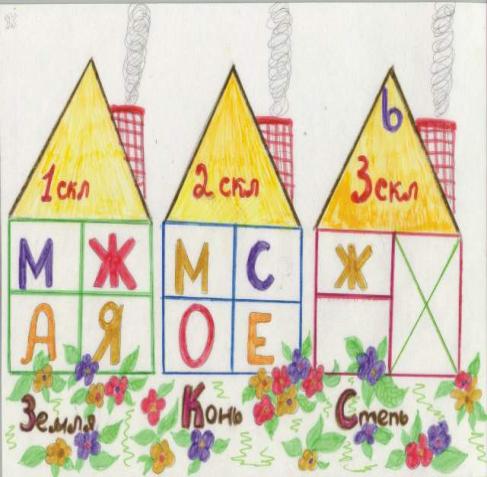 Паспорт проекта  «РАССКАЖЕМ НАШИМ ДЕТЯМ О ВОЙНЕ»
Тема проекта: «Стихи о ВОВ»
Цель проекта: Знакомство с произведениями о ВОВ.
Задачи: 
образовательные – расширение и углубление знаний о времени ВОВ
развивающие – развитие мыслительной деятельности, творческих способностей, коммуникативных навыков, наблюдательности, любознательности;
воспитательные – воспитание таких качеств личности, как патриотизм, любовь и бережное отношение к родине; самостоятельность, целеустремленность, ответственность, инициативность, настойчивость. 
Сроки реализации проекта: краткосрочный.
Участники проекта: учащиеся 7 класса Г, учитель чтения и письма.
Место реализации: МКС(К)ОУ «Богородская школа 8 вида».
Планируемый результат: 
Развитие самообразовательной активности учащихся, их коммуникативных и личностных качеств. Воспитание любви к родине, патриотизма
 Форма презентации: создание и просмотр фильма
 Виды продукта: фильм со звуковыми файлами
Содержание проекта  «РАССКАЖЕМ НАШИМ ДЕТЯМ О ВОЙНЕ»
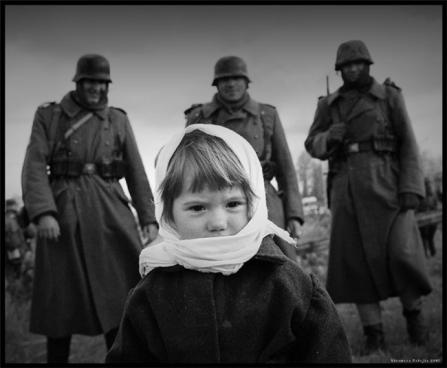 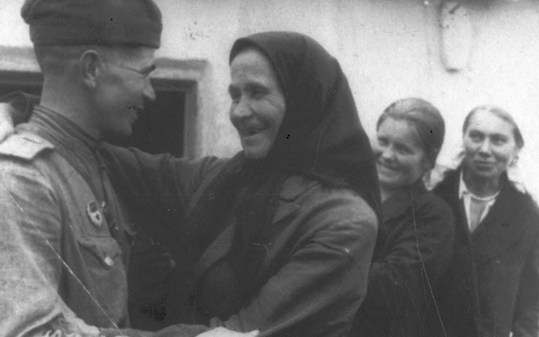 Ожидаемые результаты использования проектной методики в коррекционной школе:
получение учащимися опыта в приобретении и использовании необходимых знаний и умений в различных ситуациях;
приобретение коммуникативных навыков и умений (работа в группах, исполнение разных ролей, навыки общения);
духовно-эмоциональное обогащение личности (осознание нравственных ценностей, развитие интеллектуальных, волевых, физических сил).